الوحدة الرابعة
الأمن والسلامة
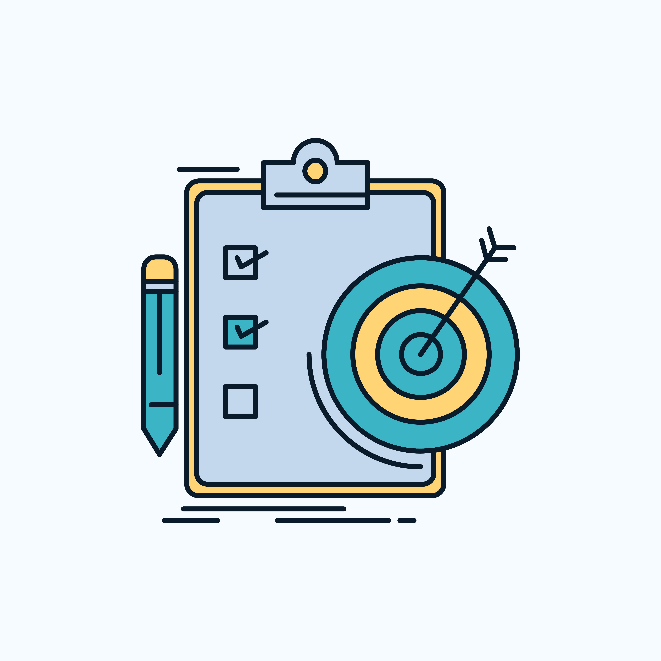 أهداف الوحدة
يُتوقعُ من الطالب في نهايةِ الوحدةِ أن:
يميز بعض الحوادث المنزلية.
لخص أهم أسباب الحوادث المنزلية.
يوجز الاحتياطات اللازم اتباعها لتجنب الحوادث المنزلية.
يطبق الخطوات الصحيحة لإسعاف المصاب في الحوادث المنزلية.
يبدي رأيه في فضل مساعدة الآخرين.
إسعاف الحوادث المنزلية
المفاهيم الرئيسة:
السقوط.
الصعقة.
التنفس الاصطناعي.
الإصابة في الحوادث المنزلية أمر قد يقع في حياتنا, ونحن معرضون لها في منازلنا, وقد تصل نتائجها إلى وفاة المصاب متأثرًا بإصابته, أو ينجو منها برحمة الله وفضله. 
ولإهمال ساكن المنزل أو جهله للتدابير الأمنية ضد الحوادث المنزلية دور كبير في التعرض للإصابة, كما أن عدم توفير حقيبة إسعافات أولية في المنزل يعوق تقديم المساعدة العاجلة للمصاب,
 ومهما كانت أسباب الحوادث فإن المصاب بحاجة إلى رعاية إسعافية سريعة قد تنقذ حياته – بإذن الله – أو تقلل أثر الضرر الذي لحق به من إصابته. ومن الحوادث المنزلية ما يأتي:
أولاً: السقوط
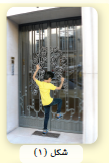 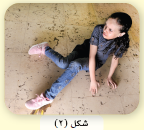 من مسبباته
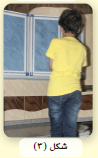 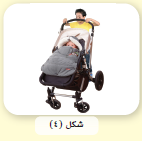 اذكر أكبر عدد من مسببات السقوط غير الموضحة أعلاه.
اللعب في الأماكن المرتفعة.
 الجري على الأرضيات الناعمة الملساء.
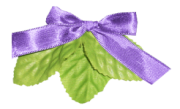 نتائج السقوط
قد تنتج بعض الأضرار من السقوط؛ مثل: الكدمة, الخلع, والكسور.
1. الكدمة:
نزيف داخلي يتسرب عبر الأنسجة فيغير لون الجلد في المنطقة المصابة إلى اللون الأزرق المائل للاحمرار.
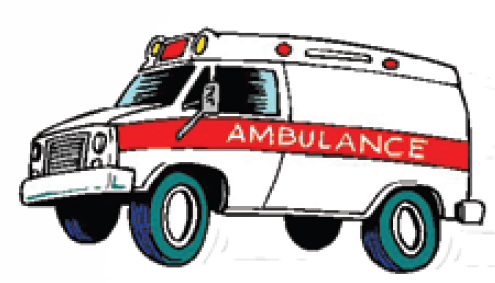 إسعاف الكدمة
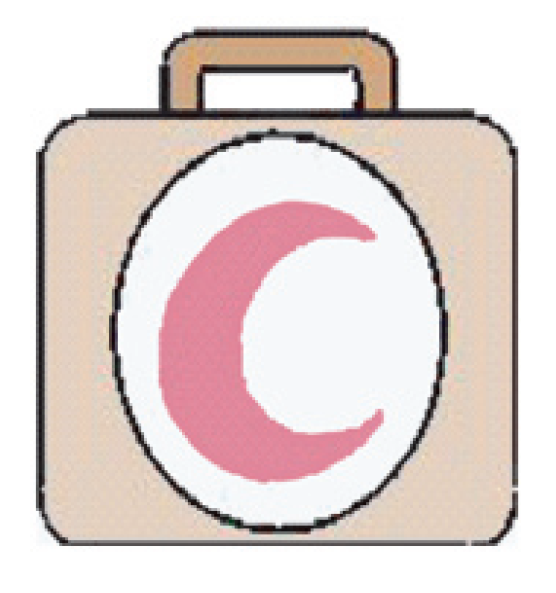 تُسعف بوضع كمادات باردة عليها.
2. الخلع:
انتقال أو تحرك عظام المفصل من مكانها أو بُعد أحد طرفي المفصل عن الآخر مع تمزق أربطة المفصل، وقد يحدث ضغط على الأعصاب والأوعية الدموية المجاورة.
3. الكسر:
انفصال أنسجة العظم، ويتفاوت من شرخ بسيط إلى كسر كامل.
1
أكدت الدراسات العلمية أن نسبة عالية من الأطفال في المملكة يعانون من مرض لين العظام، من خلال بحثك في مصادر المعرفة المختلفة أبد رأيك في:
1- أسباب انتشار هذا المرض.
2- طرق الوقاية منه.
من أسباب انتشار هذا المرض:
عدم الحرص علي شرب الحليب بشكل دوري وكذلك منتجات الألبان ففي هذا الوقت يحرص الأطفال علي تناول الأطعمة السريعة التي تفقدهم ما يكتسبون من فيتامينات وأملاح معدنية وكالسيوم وغيرها من المواد المفيدة لأجسامهم
ويمكن الوقاية من هذا بالحرص علي تناول الأطعمة المليئة بالكالسيوم والفيتامينات والابتعاد عن الأطعمة السريعة وتناول الخضراوات بشكل دوري.
1
معلومة إثرائية
قد ينتج الكسر من مسببات أخرى إضافية مثل:
1. التقلص الفجائي الشديد للعضلات.
2. تعرض العظام لصدمة خارجية كحوادث السيارات.
3. نخر العظام نتيجة الإصابة ببعض الأمراض، أو هشاشة العظام.
أنواع الكسور
كسور مغلقة
وفيها يظل طرفا العظم المكسور أحدهما بجوار الآخر داخل العضو المصاب دون تمزق للجلد.
أنواع الكسور
كسور مفتوحة
وفيها يخترق أحد طرفي العظم المكسور الجلد الخارجي مسبباً جرحاً، وهي أخطر من السابقة. لماذا؟
لأن الجزء المكسور قد يتحرك وهو غير ثابت وقد يؤدي ذلك إلي ظهور مضاعفات في الكسر لأن ذلك يتطلب إعادت العظم إلي مكانه من خلال الجلد وهي عملية أصعب وأخطر في نفس الوقت لأن من مضاعفات هذا الكسر حدوث تسمم وتلوث لهذا الجرح مما قد يؤدي إلي بتر العضو لاقدر الله
يُعرف العضو أنه مكسور عند وجود تورم وانتفاخ حول مكان الإصابة مع ألم شديد خاصة عند اللمس، وكذلك قد يتغير شكل العضو المصاب كأن يقصر أو يتحرك باتجاه آخر، ويلاحظ ذلك عند مقارنته بالعضو السليم.
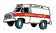 إسعاف الخلع والكسور
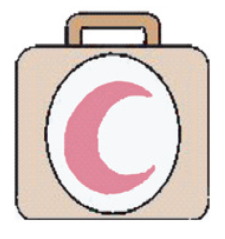 1
إذا كان هناك نزيف خطير فيجب إسعافه أولاً.؟ علل.
لأن نزيف الدم أخطر من الكسر وربما يؤدي الإهمال فيه إلى نزيف داخلي، يصل لا قدر الله إلى الوفاة.
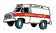 إسعاف الخلع والكسور
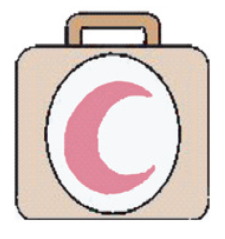 يُضمد الجرح في الكسر المفتوح بحرص شديد قبل إسعاف الكسر.
2
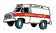 إسعاف الخلع والكسور
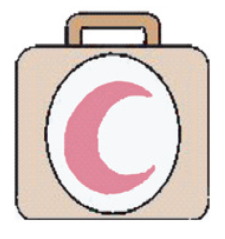 يُوضع المصاب في وضع مريح له، ويُثبت العضو المصاب بإسناده باليد أو بالوسادة أو أي طريقة أخرى، مع تجنب تحريكه قبل نقل المصاب إلى المستشفى.
4
لا يحرك المصاب نهائياً إذا كانت الإصابة في العنق أو العمود الفقري إلا إذا كان هناك ما يعيق مجرى التنفس فلابد من إزالته بالطريقة المناسبة ويترك لحين وصول الإسعاف، حيث أن أي حركة خاطئة قد تؤدي إلى ضرر بالحبل الشوكي وتهدد حالة المصاب صحياً.
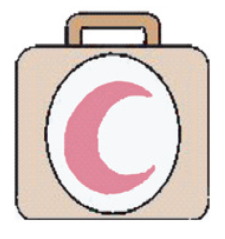 5
الرباط الموضوع على الكسر يجب أن يكون ثابتاً ومستقراً يمنع الحركة ولا يسبب أي ألم أو منع الدورة الدموية.
تذكر
مراقبة الأطفال ومتابعتهم داخل المنزل وفي أثناء اللعب.
ثانيًا: الــــغــــرق
مع بداية فصل الصيف وكثرة ارتياد المسابح، تزداد حالات الغرق. ولمنع تفاقم المشكلة هناك عدد من الاحتياطات التي تقلل من الحوادث – بإذن الله –.
2
ضع إشارة () أمام ما تراه مناسباً من الاحتياطات المقترحة التالية.
الاحتياطات المقترحة
غير منطقي
منطقي
√
1. وجود شخص يجيد السباحة لمراقبة الأطفال وإنقاذهم.
(        )
√
2. استعمال سترة النجاة القابلة للنفخ للأطفال والبالغين ذوي المهارات الضعيفة في السباحة.
(        )
√
3. وضع أبواب للمسابح لإغلاقها بعد الانتهاء من السباحة.
(        )
الاحتياطات المقترحة
منطقي
غير منطقي
4- المشاركة في دورات تدريبية لتعلم الإسعافات الأولية.
√
(        )
(        )
5- ترك الأطفال الماهرين في السباحة دون إشراف ليزيد من قدراتهم وثقتهم بأنفسهم.
√
(        )
(        )
6- منع الأطفال المحدودي المهارة من السباحة.
√
(        )
(        )
الاحتياطات المقترحة
منطقي
غير منطقي
√
7- استخدام المياه النقية في المسابح.
(        )
(        )
8. تعليم الأطفال إصدار صرخة إنقاذ أو تنبيه لحالات الغرق.
√
(        )
(        )
تذكر
أن بعض حالات الغرق للأطفال الصغار سببها حوض الاستحمام في دورات المياه.
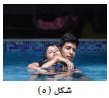 كيفية إسعاف الغريق
إذا لم يفقد الغريق وعيه يُرمى إليه طوق النجاة أو أي حبل أو عصا؛ ليمسك بها.
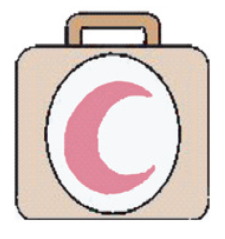 1
يُرفع الغريق من الماء والمسعف ممسك به من الخلف؟  علل. مع محاولة عدم ثني رقبته أو جسده فربما يكون لديه كسر.
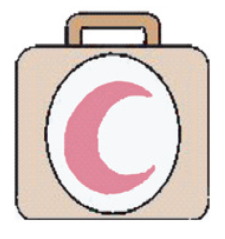 2
وضع المصاب بهذا الشكل يجنب المسعف رد الفعل العصبي لهذا المصاب.
الإمساك برقبة المصاب ووجهه إلى أعلى يترك له مساحة كافية لتنفس الهواء والتخلص من الماء المتواجد في أنفه وفمه.
بما أن الرأس هي أثقل أعضاء الجسم فإن الإمساك بها بإحكام يقلل من احتمالات غرق المصاب.
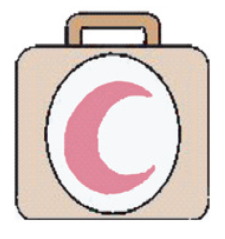 3
يُقلب الغريق على بطنه ورأسه مدلى للأسفل.
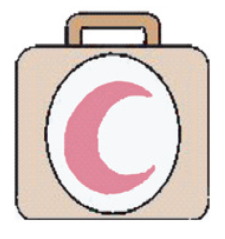 4
يُضغط على ظهره؛ حتى يتم إفراغ الماء من جوفه.
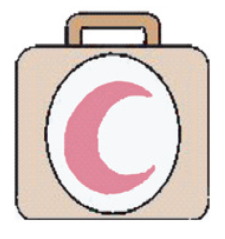 5
يُغطى ببطانية؛ لتدفئته وحمايته من البرد.
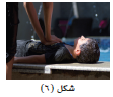 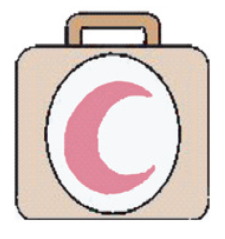 يُتأكد من أن الغريق في كامل وعيه وأن مجرى الهواء مفتوح وقلبه ينبض.
6
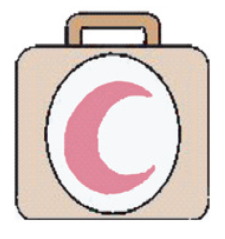 إذا كان الغريق غير واعٍ ولا يتنفس ولديه نبض فيجب على المسعف القيام بعملية التنفس الاصطناعي أو الإنعاش القلبي الرئوي إذا كان متقناً لذلك.
7
:ملاحظة
يجب المسارعة بطلب الإسعاف على الرقم ..............أو ينقل المصاب للمستشفى.
997
تذكر
عدم قذف نفسك في الماء عند إنقاذ الغريق إذا كنت لا تجيد السباحة، ولكن يُكتفي بمد يدك أو عصا أو قضيب حديد أو رمي حبل إليه في الماء ثم سحبه للخارج.
3
أنت مسؤول عن رعاية إخوتك في أثناء السباحة، ما الإجراءات التي ستتخَذها:
1- قبل دخولهم حوض السباحة:

........................................
إعطاؤهم التعليمات المناسبة.
3
أنت مسؤول عن رعاية إخوتك في أثناء السباحة، ما الإجراءات التي ستتخَذها:
2- في أثناء وجودهم في حوض المسبح:

........................................
مراقبتهم والإشراف عليهم.
ثالثاً: الاختناق
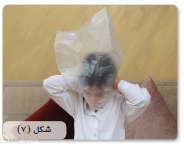 كيف تكون الأكياس خطرة على الأطفال عند اللعب؟
قد يؤدي اللعب بالأكياس إلى تغليف رأس الطفل بها  مما قد يؤدي إلى اختناقه.
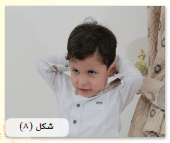 متى تكون الخيوط المتدلية من الستائر مصدراً للخطر؟
إذا تعلق بها الأطفال في محاولة منهم للتعلق بالستارة فإن ذلك يؤذي أيديهم أو ربما أن يقوموا بلفها حول رقابهم مما يؤدي إلى اختناقهم.
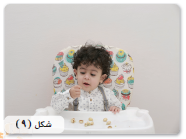 ما الذي يمكن حدوثه لهذا الصغير لو تُركَ بدون مراقبة؟
ربما يصاب بالاختناق، إذا علق هذا الطعام بمجرى تنفسه.
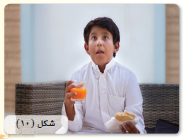 ماذا يحدث عندما نأكل بهذه الطريقة؟
قد يصاب هذا الشخص بالاختناق نتيجة تدافع الطعام إلى فمه ثم إلى معدته ، مما لا يترك مساحة لدخول الهواء للتنفس وقد يؤذي ذلك المعدة.
للاختناق أسباب أخرى، اذكرها.


.......................................................................................

........................................................................................
.......................................................................................
التواجد في أماكن مغلقة مع المدخنين.
التعرض لكميات كبيرة من الأتربة في أثناء العواصف.
تعريف الاختناق:
انسداد مجرى التنفس بتأثير جسم غريب.
إسعاف حالات الاختناق
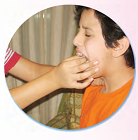 الكـــبـــار
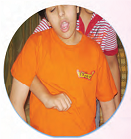 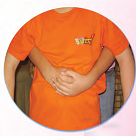 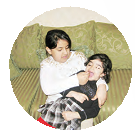 الصــغــار
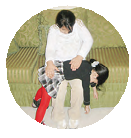 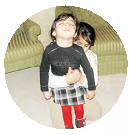 الــرضــع
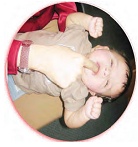 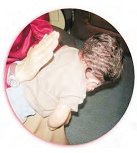 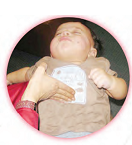 رابعاً:
الصعقة الكهربائية
ماذا يمكن أن يحدث إذا
1. استخدمت ماكينة حلاقة الشعر، وأنت حافي القدمين داخل دورة مبللة أرضيتها؟
2. تركت مصادر التيار الكهربائي على الجدران بدون غطاء؟
3. استخدمت الهاتف الجوال أو المذياع في أثناء المطر؟
4. تركت الأسلاك الكهربائية في المنزل تحت السجاد أو قطع الأثاث؟
5. عضّ طفل سلكاً كهربائياً، أو وضع قطع معدنية في لوح مخرج التيار الكهربائي في الجدران؟
تعريف الصعقة الكهربائية:
هبوط مفاجئ في قوى الجسم نتيجة التعرض لشحنات كهربائية يصاحبها عدم وصول الدم بالكمية الكافية لأنسجة الجسم.
تذكر
عليك التأكد من فصل التيار الكهربائي عند إصلاح الأجهزة والمعدات وعند الانتهاء من استخدامها مباشرة.
تختلف درجة خطورة الصدمة الكهربائية باختلاف كمية التيار المار في جسم الإنسان ومدة سريانه في الجسم.
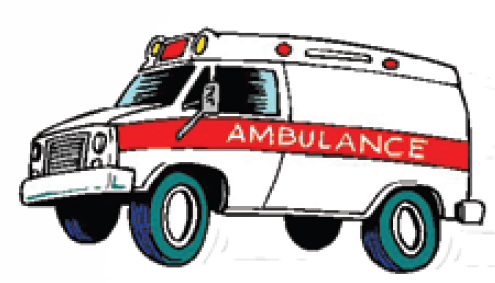 إسعاف المصاب بالصعقة الكهربائية
فصل مصدر التيار الكهربائي أو إيقاف تشغيل الجهاز الكهربائي.
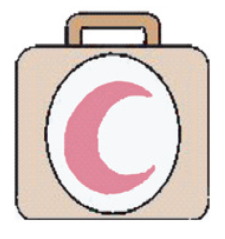 1
إبعاد المصاب عن مصدر التيار الكهربائي باستخدام العصا الخشبية أو الكرسي أو قطع الأثاث الأخرى مع عدم لمس المصاب؛ لأن جسمه أصبح ناقلاً للكهرباء فيصبح المسعف الضحية الثانية.
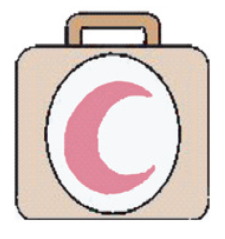 2
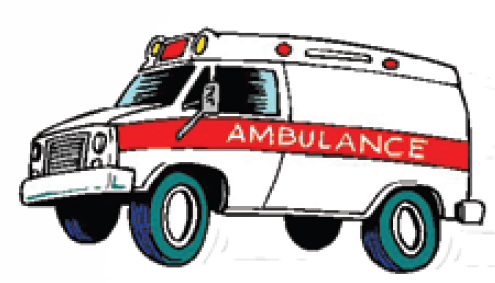 إسعاف المصاب بالصعقة الكهربائية
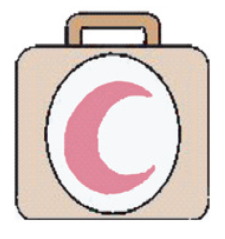 الإسراع بطلب الإسعاف.
3
بعد أن يصبح المصاب في مأمن من التيار الكهربائي، يتم فحص سلامة المجرى التنفسي أي: الفم، والأنف، والحلق، والتأكد من جريان عملية التنفس.
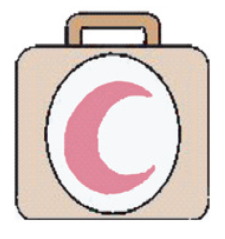 4
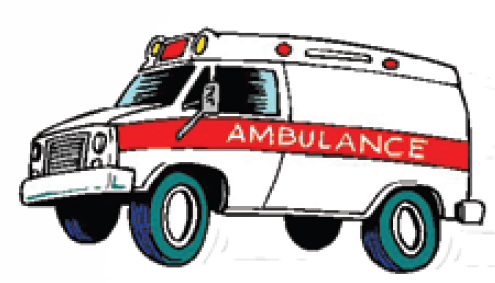 إسعاف المصاب بالصعقة الكهربائية
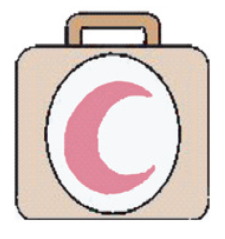 5
لو بدت على المصاب علامة الصدمة من إغماء أو شحوب لون الجلد عن اللون الطبيعي يوضع المصاب على الأرض مع بقاء الرأس في مستوى أقل من بقية الجسم ورفع الساقين والفخذين إلى أعلى شيئاً يسيراً؛ كي يتم تزويد الدماغ بالدم، مع تغطية الجسم بغطاء جاف، كالبطانية أو غيرها.
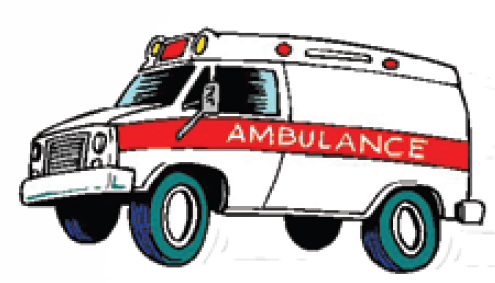 إسعاف المصاب بالصعقة الكهربائية
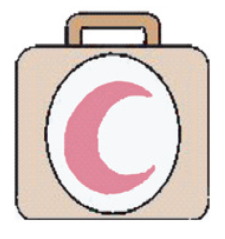 البقاء مع المصاب حتى قدوم فريق الإسعاف.
6
4
أ- لتفادي حوادث الصعقة الكهربائية ما الذي يجب فعله على كل من:
الفرد: ............................................................ .

الأسرة: ...................................................................
                   ................................................................ .
       الجهات الرسمية:
....................................................... .
البعد عن العبث في الكهرباء.
التوعية الكاملة لجميع أفراد الأسرة عن هذا الخطر.
التوعية الكاملة لجميع أفراد المجتمع عن هذا الخطر.
4
ب- ما أفضل عبارة قرأتها لتفادي حوادث الصعقة الكهربائية؟ .......................................................................................................................................................................................................................................................................................................................................................................................................................................................................................
الكهرباء خطر الموت.